Adaptability: Role of soft skill for In-service Teacher Education
Name: Farhin D Rathod
Designation: Research Scholar
College: Waymade College of Education
University :CVM University,Vidyanagar
Adaptability
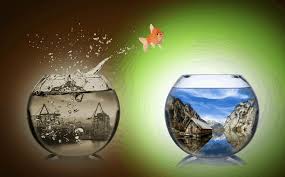 Abstract
This study aimed to find out role of soft for adaptability in in-service teacher’s education. In-service teachers are focuses on creating learning environments which enable teachers to develop and demonstrate for the successful completion of a teacher education programmed. Teachers must have skill of adaptation. Teacher must have the up-to-date knowledge of new problems, new methods, and new techniques in education. They are better able to changing nature of teaching, socialization.
Adaptability is a soft skill that means being able to rapidly learn new skills and behaviors in response to changing circumstances. Being able to respond effectively to this change is known as adaptability. In this article, researcher discusses the important of adaptability for in-service teachers and their relationship of soft skill. Researcher has used self-made scale for measurement of relationship of soft skill for adaptability for in-service teachers. Data was collects from serving teachers from Gujarat State, the results showed that serving teachers possessed these four components of soft skills, namely communication skill, technology skill, empathy skill, teamwork work skills This study employs the quantitative method to collect data by using a research instrument which is a questionnaire consisted of 20 items. Communication skills (mean =3.92, SD = 0.71), Technology skill (mean =4.20, SD = 0.76), Empathy skill (mean = 4.15, SD = 0.77) and Team work (mean = 4.20, SD = 0.78). Furthermore, overall soft skills (mean = 4.12, SD = 0.62). Pearson correlation analysis indicated that soft skills components, namely communication and technological skill (r=.54, p<.001), empathy and team work skill (r=.631, p<.001) are significantly and positively associated with adaptability. In conclusion, soft skill must be imparted to the in-service teachers for create adaptability.
Introduction
“A teacher can never truly teach unless he is still learning himself. A lamp can never light another lamp unless it continues to bum its own flame.”-R.N. Tagore.
The quality of education is very important in recent years. This plays a key tent for the professionals who learn and teach in this modern society with ethnically capable, clever, pioneering, resourceful problem-solvers, skilled and critical philosopher. During teacher training teacher have different skill for adapt all situation and maintained positive environment in class and any place Hence, these skills of the professional teachers help the learners to team up with good decisions, manage their time effectively, respond to one another and decide the right communication strategy at the right time.
It is the education a teacher receives before he has entered the teaching profession and before he had his education in a Teacher’s college. It includes the entire program-educational social or others, in which the teacher takes vital part. It also includes all the extra education which the teacher received at different institutions by way of refresher courses and all the travels and visits which he undertakes. During this program teacher’s must have soft skill for development own competency in education and soft skill are important for adaptability. So here following soft skill were taken for find relationship of soft skill of in-service teacher’s adaptability.
Communication, Technological skill, Empathy skill, Team work skill.
Definitions
Communication skill: Communication is the ability to convey information and ideas  effectively. He has good communication skills. 




Technological skill: Technology skills refer to your ability to interact and complete tasks using computer-based technologies and other connected technologies. These can either be digital or physical. These skills may be referred to as technical skills. They usually fall under the category of hard skills. That means they are usually learned in a classroom setting or through alternative training
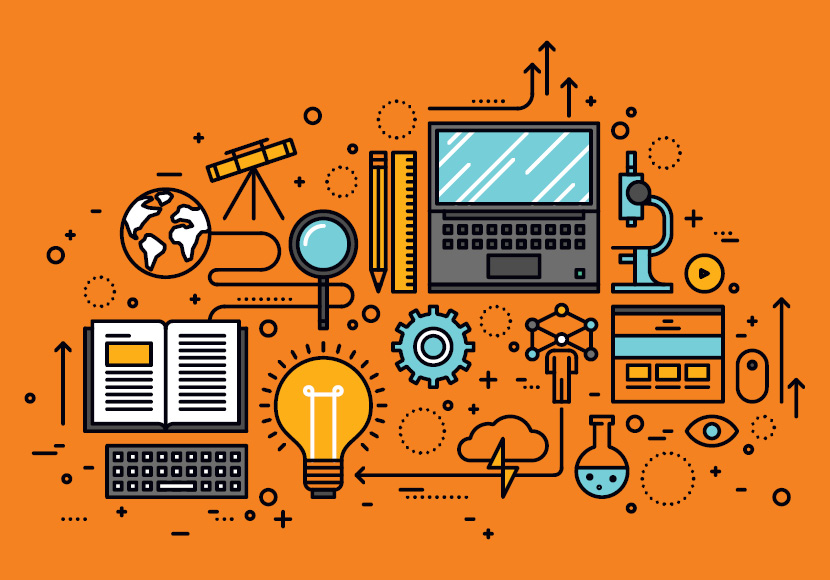 Empathy skill :  Empathy is the ability to emotionally understand what other people feel, see things from their point of view, and imagine yourself in their place. Essentially, it is putting yourself in someone else's position and feeling what they must be feeling

Team work skill: Teamwork skills consist of interrelated abilities that let you work effectively in an organized group. Teamwork skills are vital to employers, as teams are a basic organizational unit within many companies. Teamwork happens when people cooperate and use their individual skills to achieve common goals.
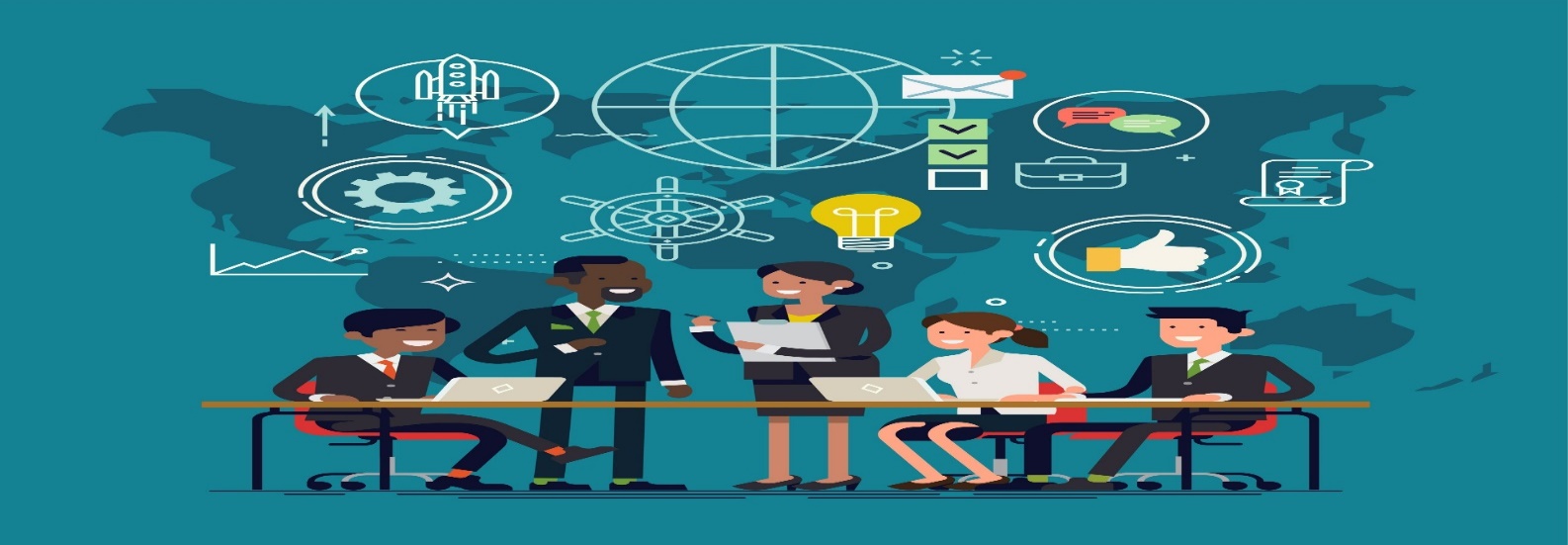 In-service teacher
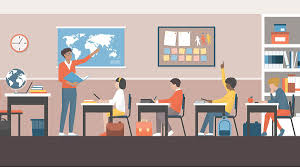 Inservice teacher education is broadly defined as any learning opportunity for practicing teachers. The term inservice teacher designates a teacher that has certification or is already teaching in a classroom, in contrast to a preservice teacher, who is in the process of preparing to become a teacher.
Importance soft skill for adaptability in term of In-service teacher education
Teaching competencies include the acquisition and demonstration of the composite skills required for student teaching like establishing a lesson, fluency in questioning, probing questions, amplification, rapidity of lesson, strengthening, sympathetic child psychology, recognizing performances, classroom supervision and generous assignment. Competency development is a continuous process in the institution. 
Adaptability is the capacity to adjust one’s thoughts and behaviors in order to effectively respond to uncertainty, new information, or changed circumstances. Adaptability encompasses cognitive, behavioral, and emotional adjustments as a disposition and skill, adaptability is essential to an individual’s psychological health, social success, and academic and workplace achievement. Individuals who are adaptable exhibit key behaviors like thinking and acting effectively under pressure, and adjusting timelines, results, and expectations appropriately when needs change.
Objectives  and Hypotheses of the study
Research Methodology
This study employ survey questionnaire as a method to collect quantitative data. The questionnaires were distributed to 248 in-service teachers who are serving in school from Gujarat State. The questionnaire was in English language. There were 20 items including demographics items in this instrument. Section A of the questionnaire was intended to gather information regarding demographic factors of the respondents which included information pertaining to their personal background such as Name of teacher, school name, City, State, Gender. Section B was specifically designed based on the components of soft skills as determined by self-made. Section A were scored using a five-point Likert scale. Pilot testing of the instrument was carried out to about 10 percent (25) of the total number (248) of teachers in school who have a similar background to the respondents in the survey. Those In-service teachers involved in the survey study were excluded in the actual study. Revisions were made based on the suggestions and feedback given by these teachers. It could be concluded from the pilot-study results that the instrument had high internal consistency as the Cronbach alpha value ranged from 0.875 to 0.883.
Findings
Descriptive analysis
Hypothesis
H1: There is no significant relationship between communication skill and technological skill for In-service teacher’s adaptability
H2: There is no significant relationship between empathy and team work skill for in-service teacher’s adaptability.
Discussion and Conclusion
This study in quest to develop an understanding of the importance relationship of soft skills acquisition since it will contribute to enhance In-service teachers' adaptability. Soft skills acquisition is often viewed as something that happens in the normal course of events and it has the potential to transfer and to create knowledge based on local requirement. In order to tackle the challenges of socialization, globalization, soft skills acquisition needs to be highlighted to all educators. This is because lack of soft skills acquisition can affect quality teaching, not satisfaction in any place, no easily find problem solving any situation and student achievement.
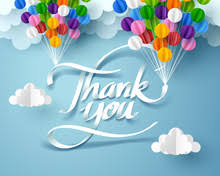